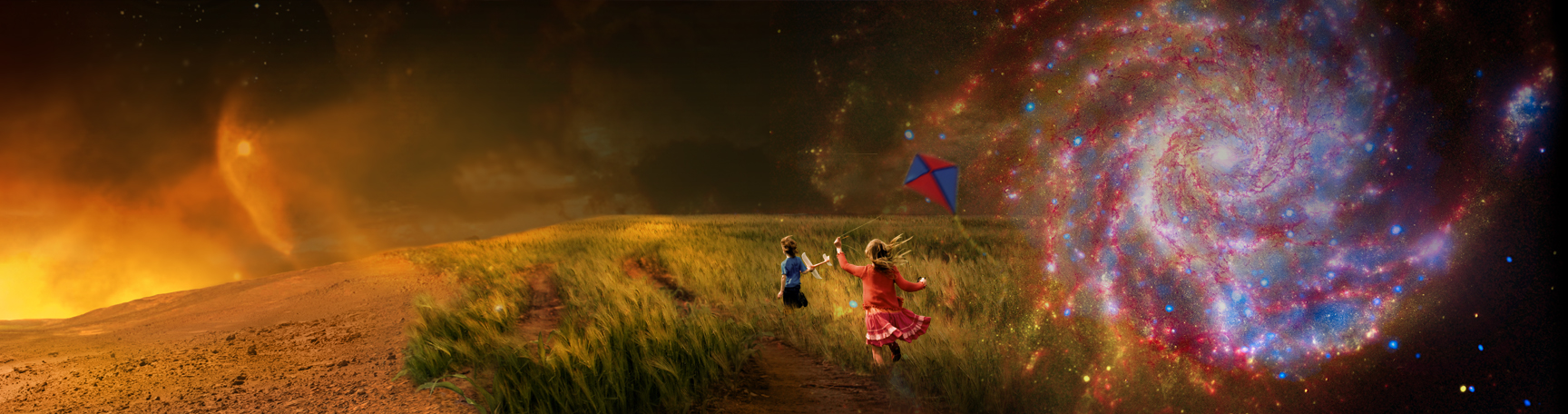 Hubs in Space
andy.burnett@knowinnovation.com
[Speaker Notes: Didn’t know much about hubzero
Very impressed with its potential
Wanted an open source alternative to Ning
Wanted to experiment
Wanted to build creativity tools]
Don’t Panic
Route map
Background
First hubs
Moving to the cloud
What next?
Since we last met
Develop Responsible SynBio Researchers
New approaches to Digital Personhood
Improving Nitrogen Fixation
Phenotypic Databases
Genomes to Germplasm
Rural Agriculture Technology Transfer
…
Astrobiologyfuture.org
Blended events
Build an inclusive community
Start discussions early
Identify ‘sparky’ people
Act as a home for activities.
So we needed
Limited features
No tools
Quick, cheap, reliable hosting.
Amazon
[Speaker Notes: Other providers exist!]
What did we do?
Debian AMI 
Micro instance
Standard HZ install
Pondered & hacked.
What did we learn?
It works!
Beware Amazon throttling
Upgrading is very fast
Performance is good
Too many servers, SSL certs, other things!
[Speaker Notes: We really wanted a service where we didn’t have to do anything below the app level]
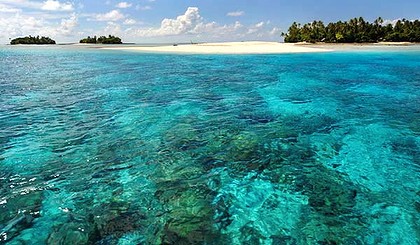 hub.ki
Problem solved?
Still multiple servers
Too much to manage
OpenVZ
[Speaker Notes: Containers within VMs
Multiple hubs on one instance]
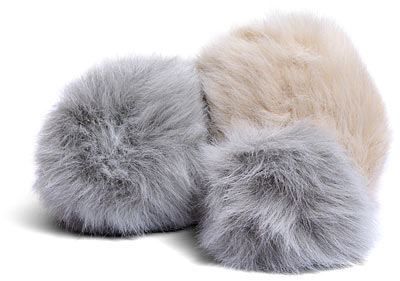 Email is EVIL!
Sending email through Amazon
Mandrill
Inbound processing
Backups
Amazon snapshots
Rsynch
mysqldump
SUTD
Monitoring
MONIT
What next
Network explorer
Mendeley
Conference plugin
Virtual worlds